Blood flow in veins
Practicals 16
1
2
4
3
5
Mechanisms of venous return
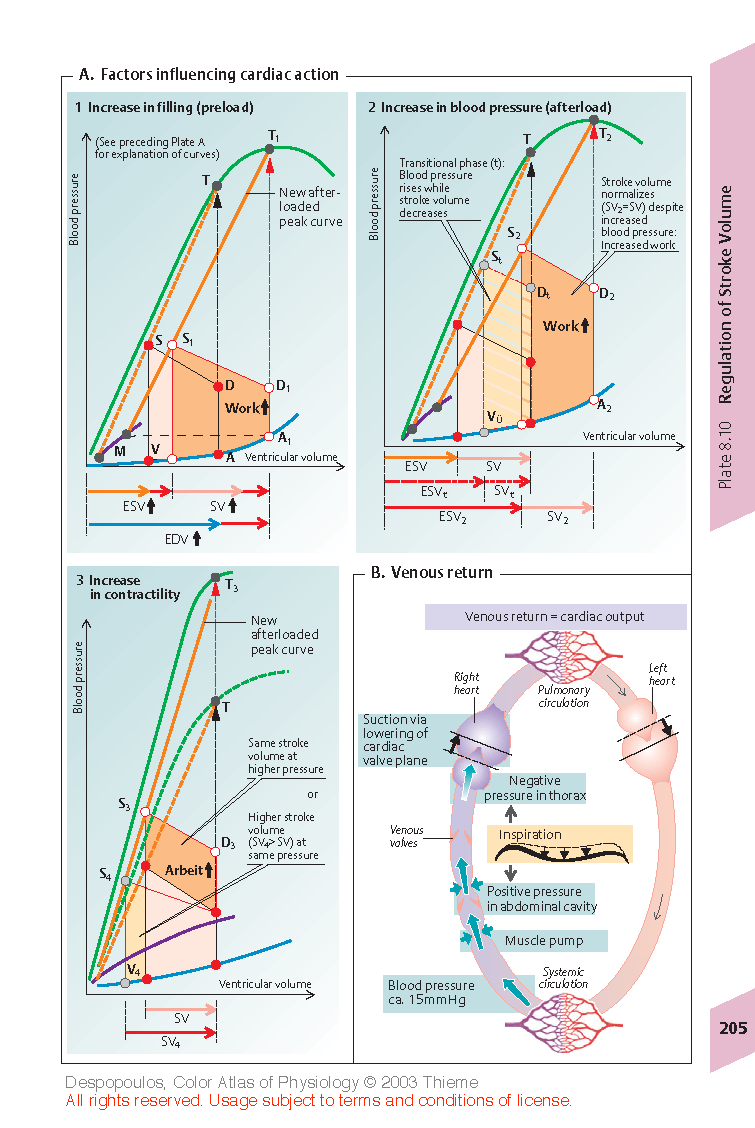 Pressure gradient between venous system and right atrium („a force acting from behind“ – vis a tergo)
2. Suction effect of systole	          („a force acting from in front“ – vis a fronte)
3. Skeletal muscle contractions – muscle pump
4. Suction effect of inspirium – increased intraabdominal pressure and decreased intrathoracic pressure
5. Venous valves